Síntesis
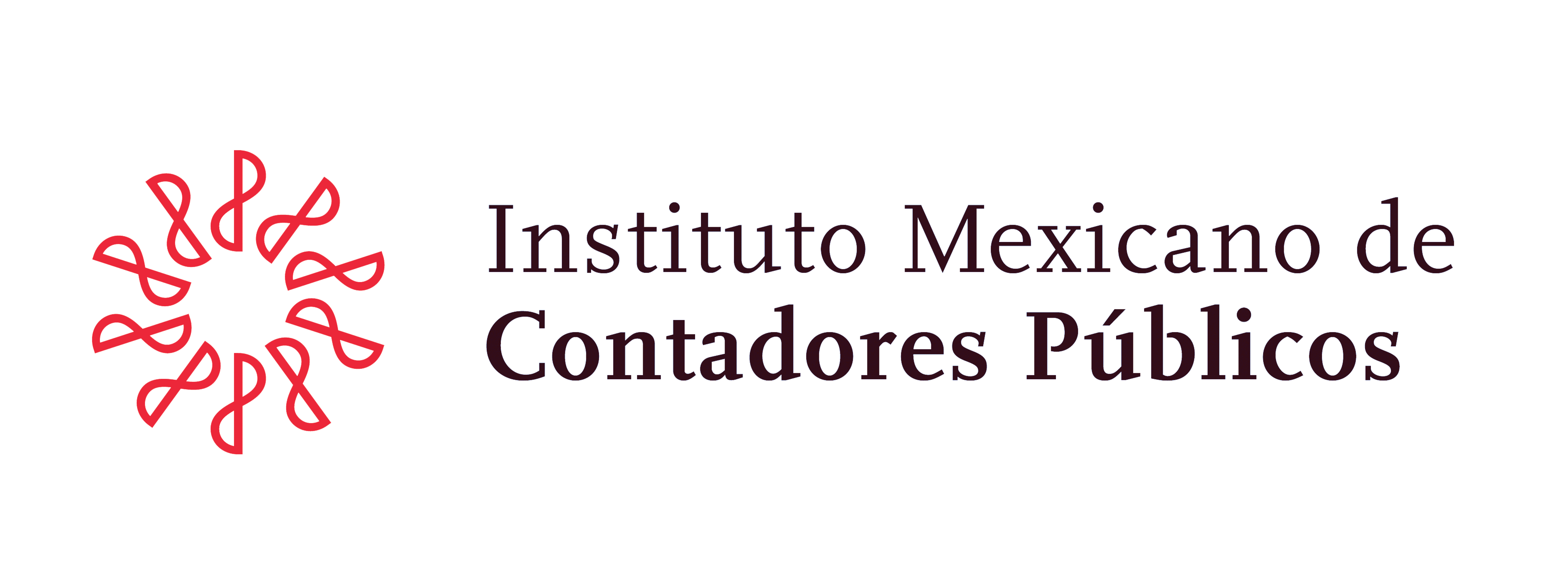 nf
Informativa
Miércoles 06 de abril de 2016
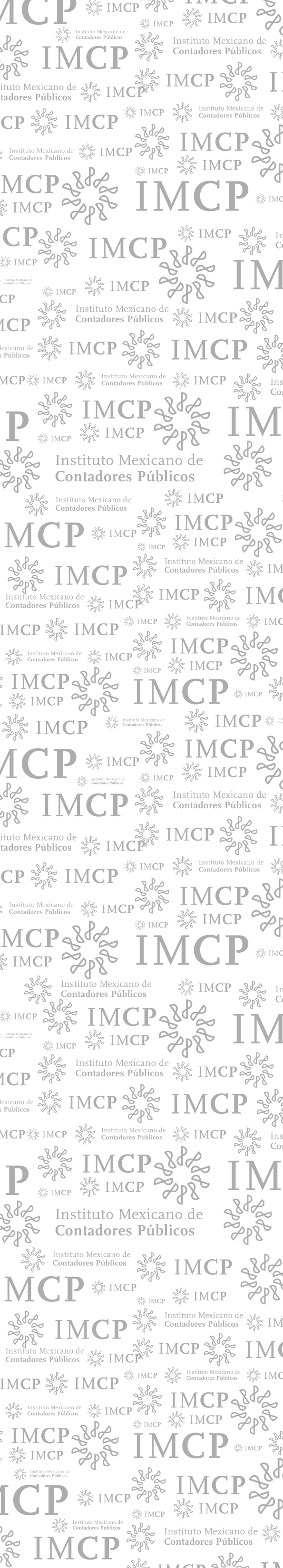 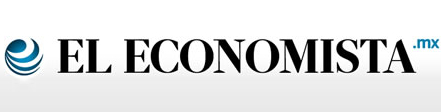 Afores, a juicio por prácticas monopólicas absolutas
Tras casi un año de investigación, la Comisión Federal de Competencia Económica (Cofece) concluyó que algunas administradoras de fondos de ahorro para el retiro (afores) incurrieron en posibles prácticas monopólicas absolutas, que se refiere básicamente a que dos o más empresas se pusieron de acuerdo para manipular precios (en este caso comisiones), dividirse el mercado o bien, para el intercambio de información, lo que afecta a la competencia del mercado. Por lo anterior, mediante el dictamen de probable responsabilidad emitido por la Autoridad Investigadora de la Cofece, la Secretaría Técnica del mismo organismo encabezado por Alejandra Palacios, dará inicio al procedimiento seguido en forma de juicio, donde los probables responsables podrán ofrecer pruebas para responder a las imputaciones en su contra.
“El éxito no es para los que piensan que pueden hacer algo sino para quienes lo hacen.“
Anónimo
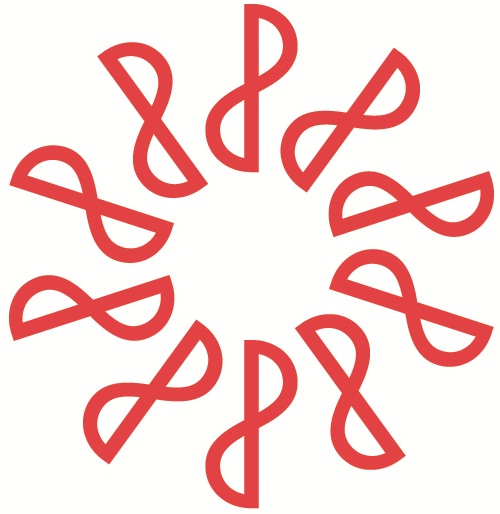 Tipo de Cambio
FIX
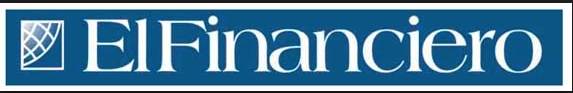 Estas cifras revelan la discriminación laboral
El mercado laboral es un ámbito en el que recurrentemente se discrimina, ya sea por la edad o por creencias religiosas, discapacidad o por la simple apariencia física. En 2015 el Consejo Nacional para Prevenir la Discriminación (Conapred) registró 957 ingresos de quejas relacionadas con particulares, de las cuales 42 por ciento o 406 se presentaron en centros de trabajo. En cuanto a expedientes relacionados con servidores públicos, el año pasado el Conapred admitió 536 reclamaciones o quejas, destacando el ámbito laboral con 117 quejas o 22 por ciento.
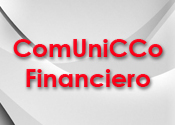 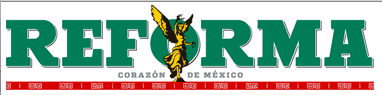 Dificulta secrecía vigilar 'offshores’
El Servicio de Administración Tributaria (SAT) no tiene herramientas para detectar la evasión de impuestos de mexicanos con empresas establecidas en paraísos fiscales que no las reportan, como las reveladas esta semana. Óscar Molina, Administrador General de Grandes Contribuyentes, explicó que los acuerdos de intercambio de información fiscal rara vez funcionan para la detección de personas y empresas que evaden impuestos en paraísos fiscales. El domingo pasado, una investigación periodística conocida como Los Papeles de Panamá, exhibió documentos del despacho Mossack Fonseca, especialista en crear empresas offshore, que liga a empresarios y personajes famosos de varios países, entre ellos Juan Armando Hinojosa, director de la constructora Higa.
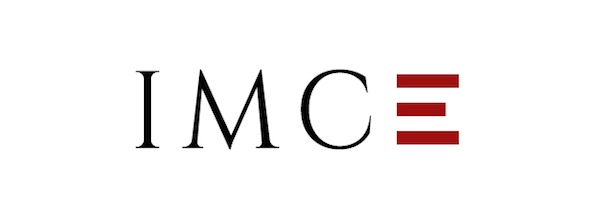 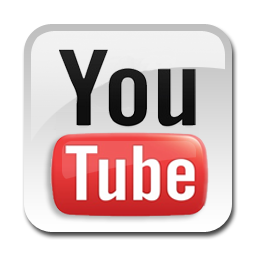 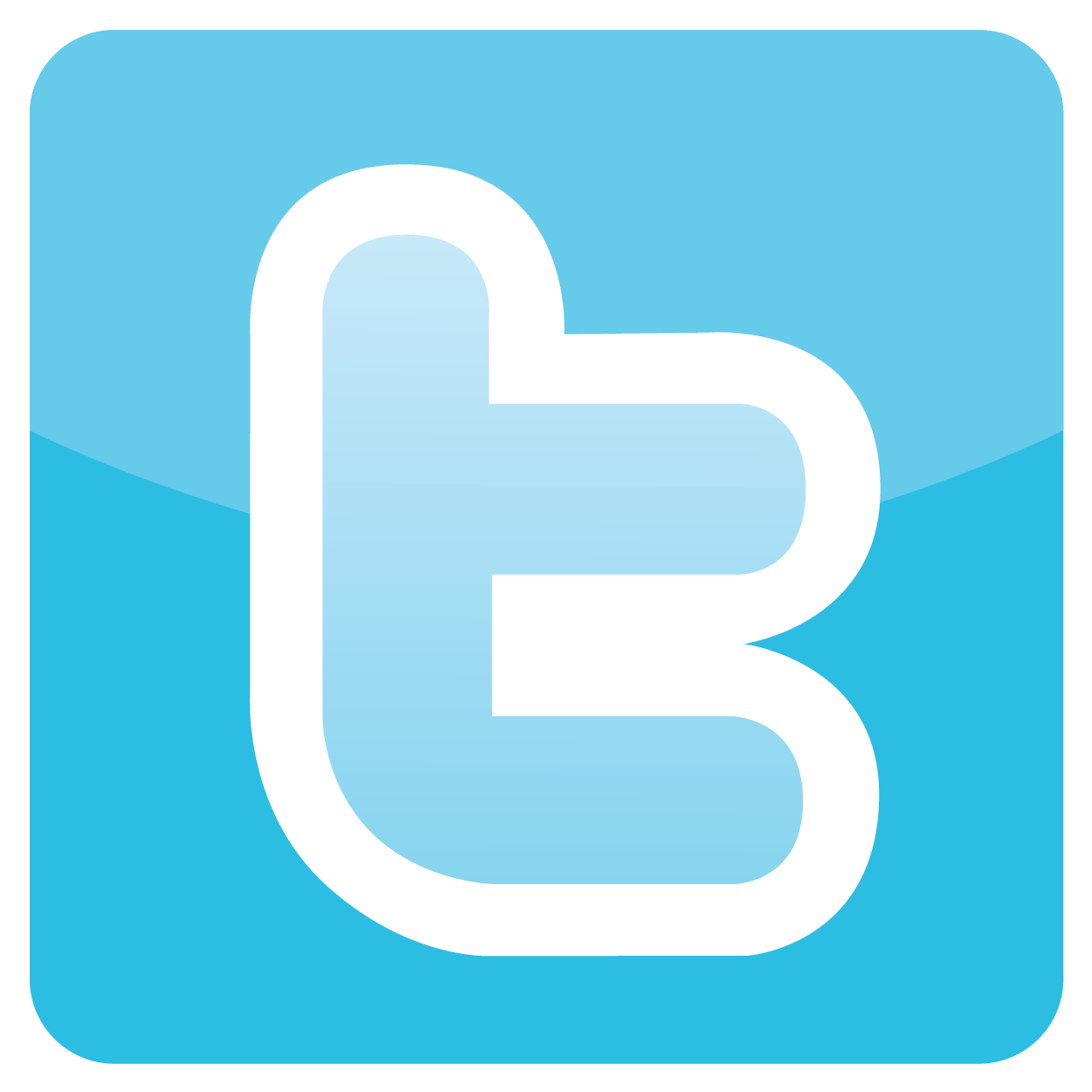 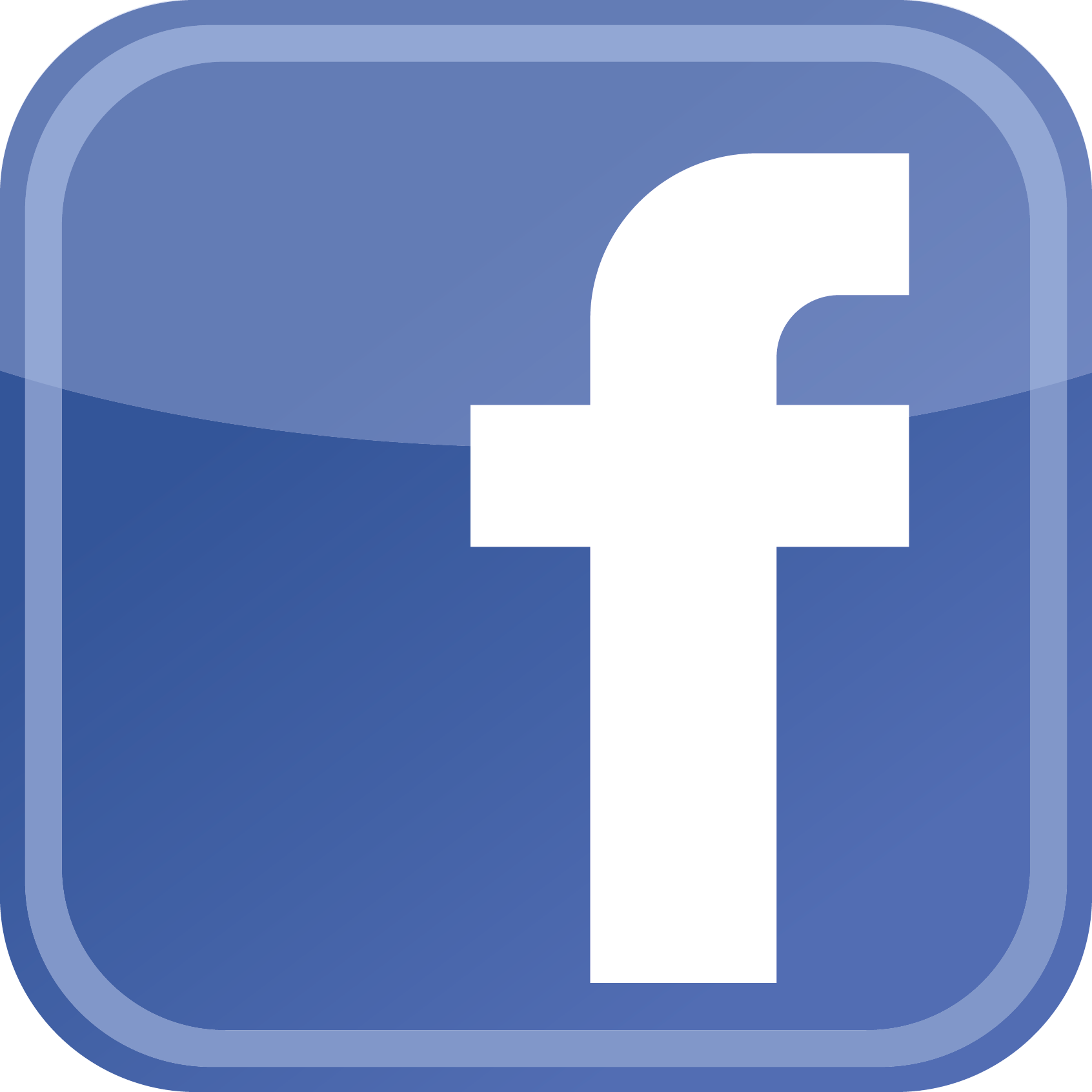 Síntesis
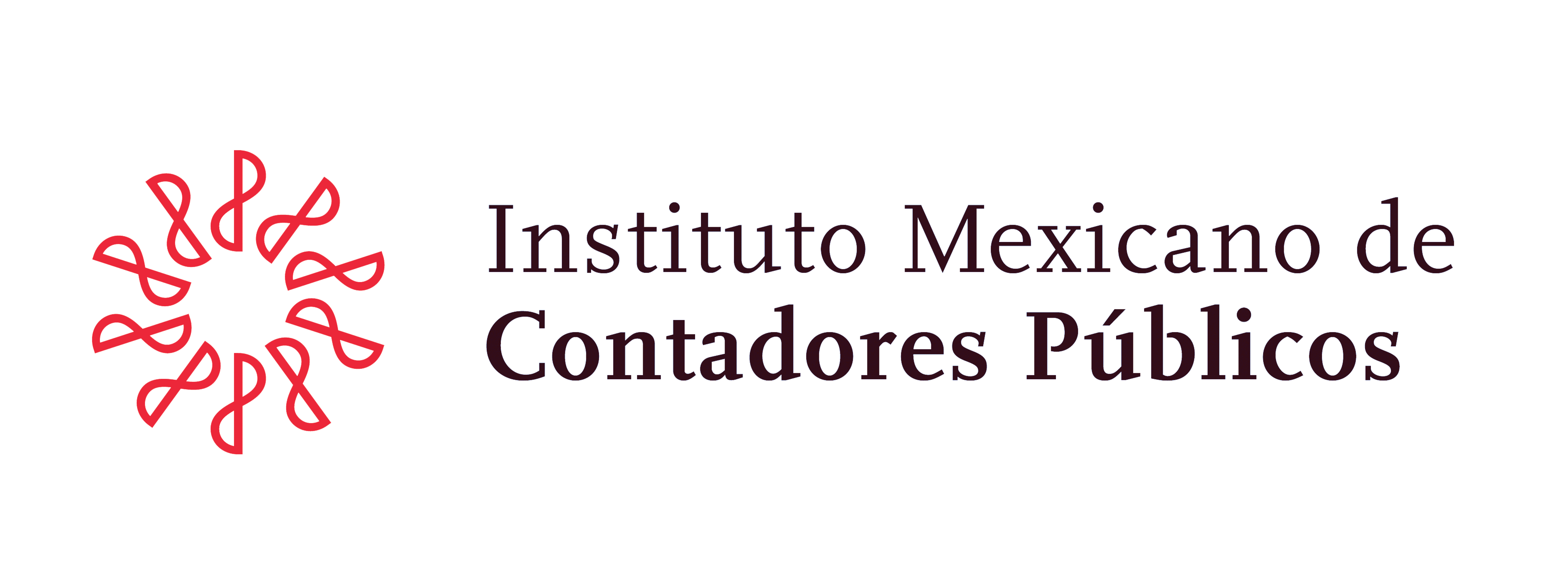 nf
Informativa
Miércoles 06 de abril de 2016
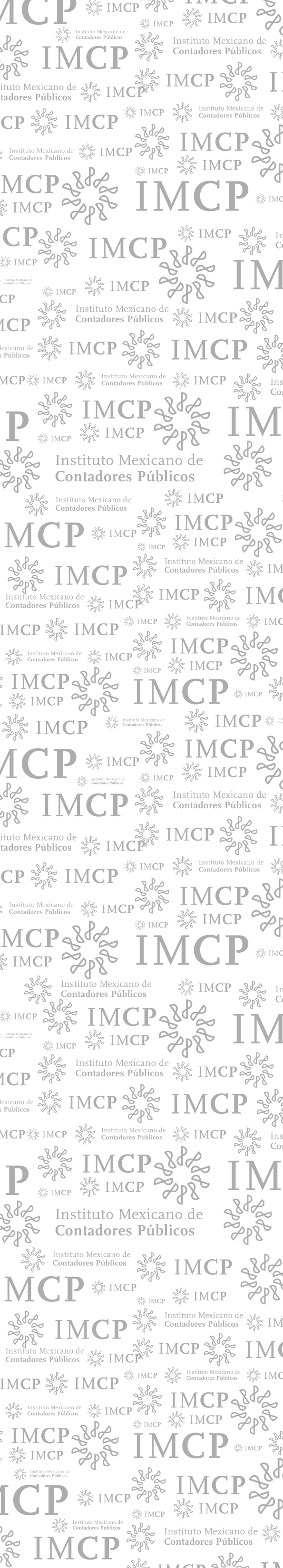 Últimos Folios:
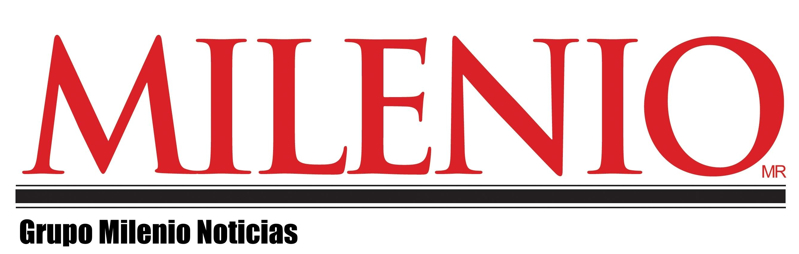 Norma de Desarrollo Profesional Continua 2015 Formato Homologado.
El combate al "lavado", un ejemplo mundial: Nafin 
México es un ejemplo mundial en lo que se refiere al seguimiento y cumplimiento de las regulaciones para combatir el lavado de dinero y el financiamiento al terrorismo, afirmó Raúl Solís Wolfowitz, director general adjunto de Banca de Inversión de Nacional Financiera. El funcionario señaló que Nafin sigue de manera estricta dichas reglas diseñadas con base en parámetros internacionales. “Seguimos estrictamente la regulación, donde México es un ejemplo a escala mundial, por seguir todas las regulaciones antilavado de dinero y antiterrorismo. En ese sentido, contamos con todos los blindajes para llevar a cabo las tareas encomendadas”, afirmó el representante del banco de desarrollo.
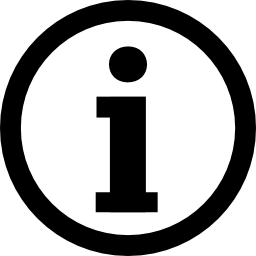 Apertura de inscripciones a la 93 Asamblea Convención Nacional, Veracruz 2016
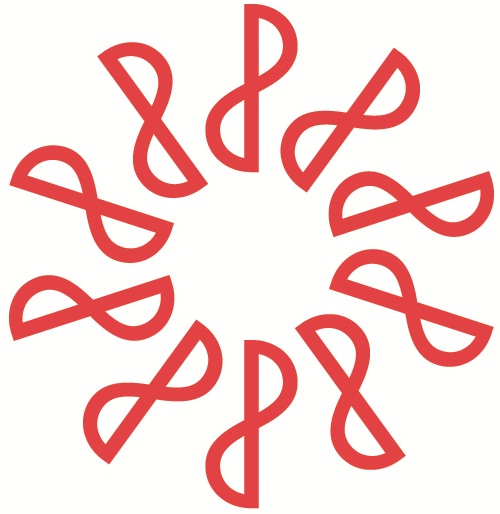 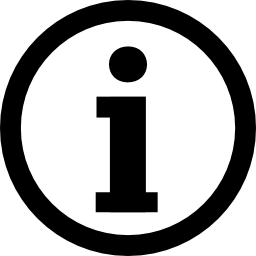 IMSS / Presentación de la relación de Contadores Públicos Autorizados para dictaminar
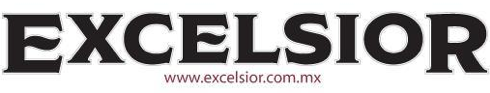 Consumo privado inicia fuerte el año
El gasto de los hogares en bienes y servicios creció 4.5 por ciento en enero con respecto al mismo mes de 2015, el mejor inicio de año desde 2012, revelan cifras del Instituto Nacional de Estadística y Geografía (Inegi). Por componentes, el gasto en bienes y servicios nacionales avanzó 4.4 por ciento, y el gasto en bienes importados se incrementó en 5.1 por ciento. Luis Armando Jaramillo-Mosqueira, economista senior del Grupo Financiero Scotiabank, consideró que el resultado del consumo en enero refleja un mercado interno relativamente robusto.
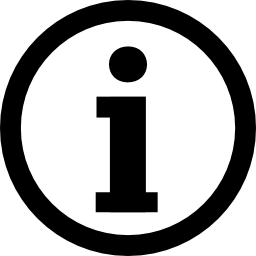 Notas Fiscales:
Declaración del Secretario General de la OCDE, Angel Gurría, sobre los “Panama Papers”
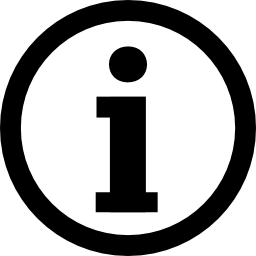 SHCP / Montos de los estímulos fiscales, las cuotas disminuidas y los precios máximos al público de las gasolinas que se enajenen en la región fronteriza con los EUA, durante el período comprendido del 6 al 12 de abril de 2016
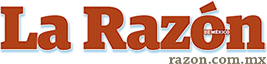 Hoteleros buscan quitar clasificación por estrellas, al ser obsoleta
La Secretaría de Turismo (Sectur) anunció hace un par de días posponer la entrada en vigor del nuevo Sistema de Clasificación Hotelera (SCH), sin embargo hoteles medianos y pequeños, y grandes cadenas de hospedaje interpondrán un amparo en caso de que se reactive, ya que la actual clasificación los hace vulnerables a la corrupción y a menores ingresos. El presidente de la Asociación Nacional de Cadenas de Hoteles (ANCH), Luis Barrios, dijo que no se trata de una clasificación hotelera, sino que la Ley General de Turismo, aprobada en 2009, tiene huecos, al igual que sus reglamentos, lo cual se presta para malas interpretaciones por los verificadores, quienes muchas veces no son expertos en el sector.
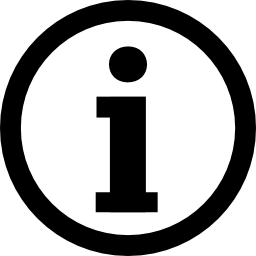 PRODECON / Declaración anual 2015 de las personas físicas
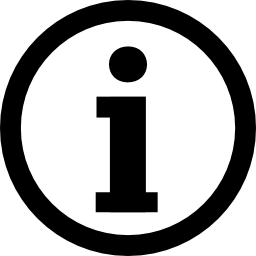 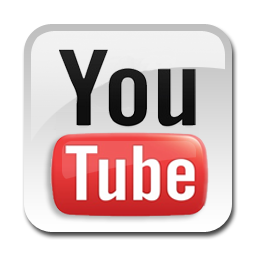 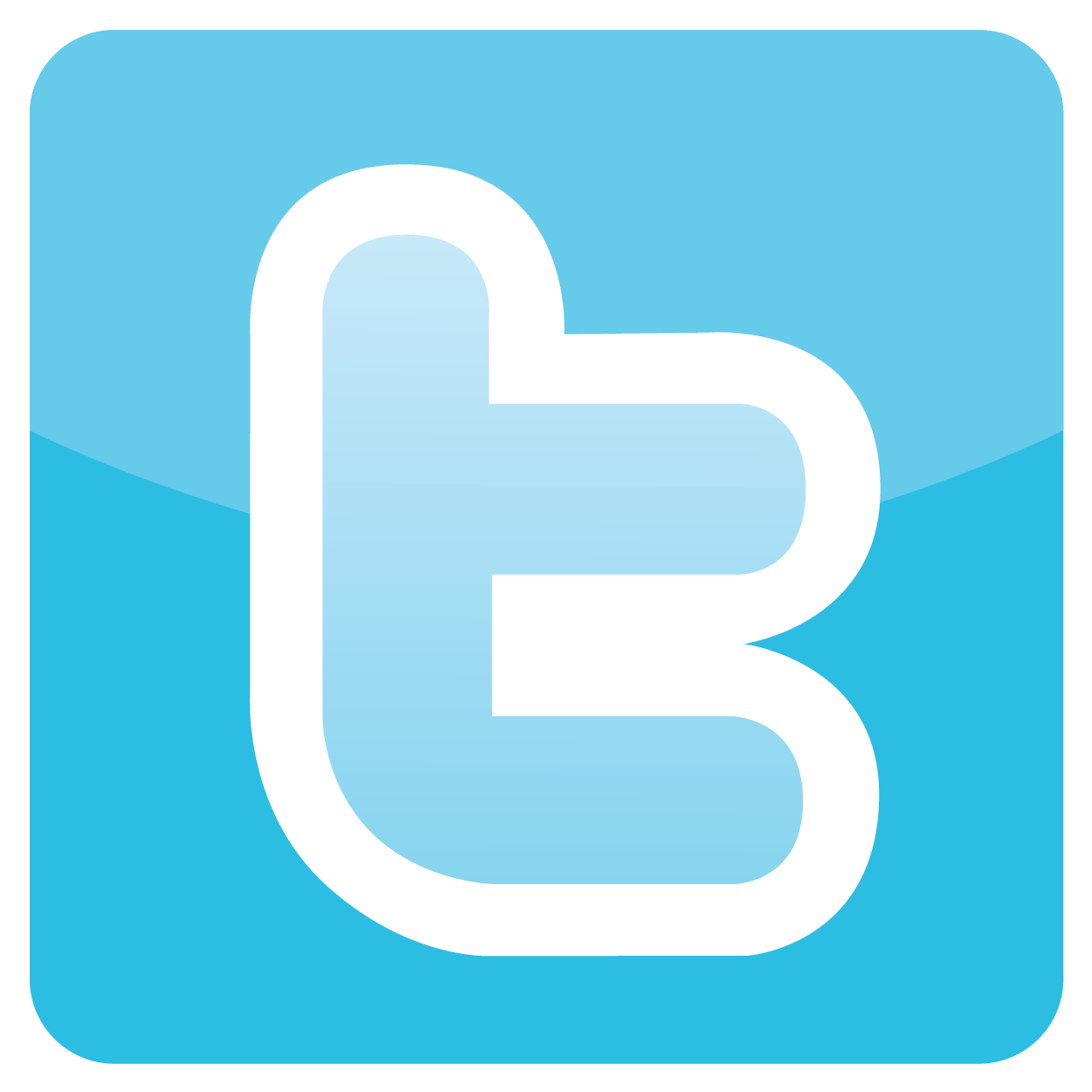 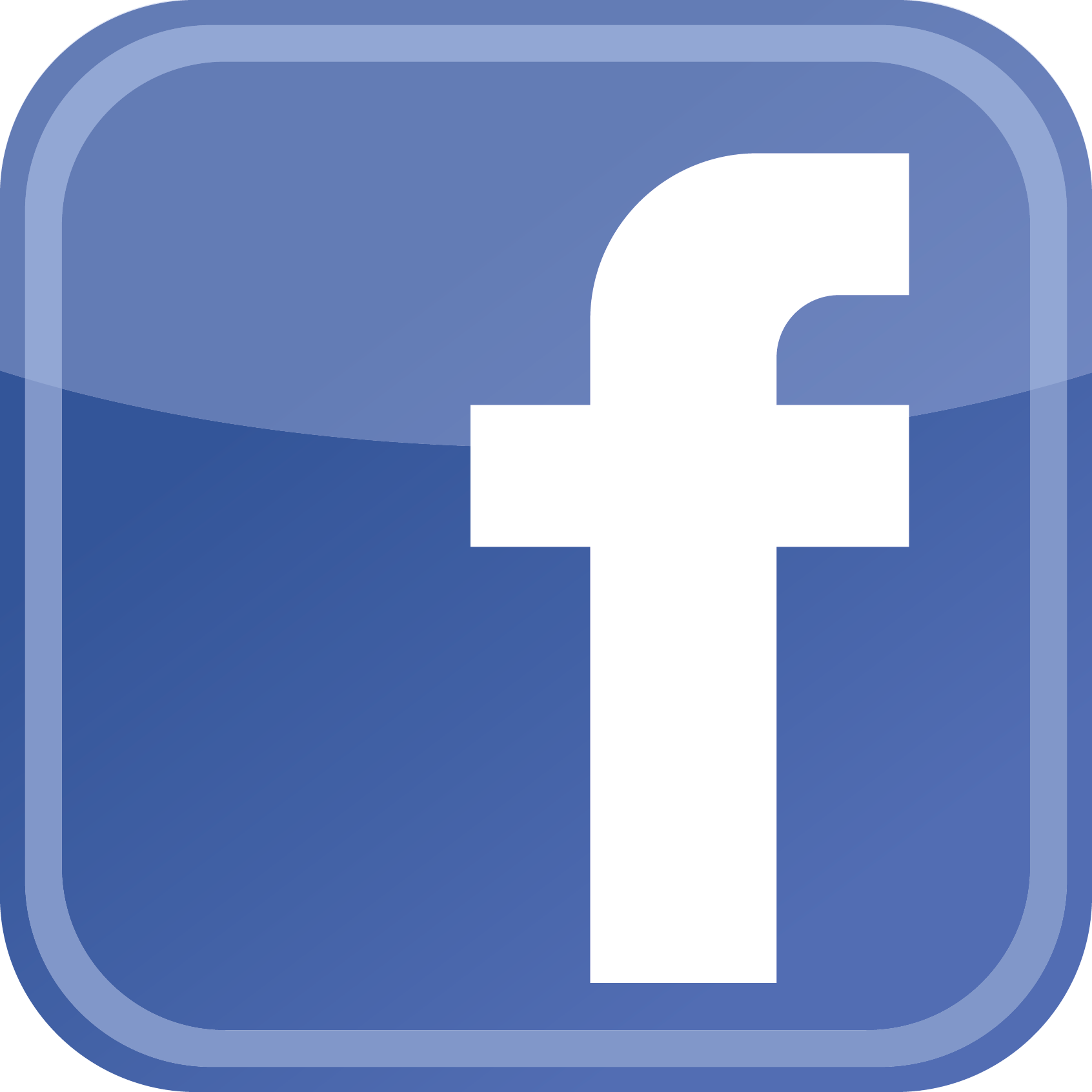 Síntesis
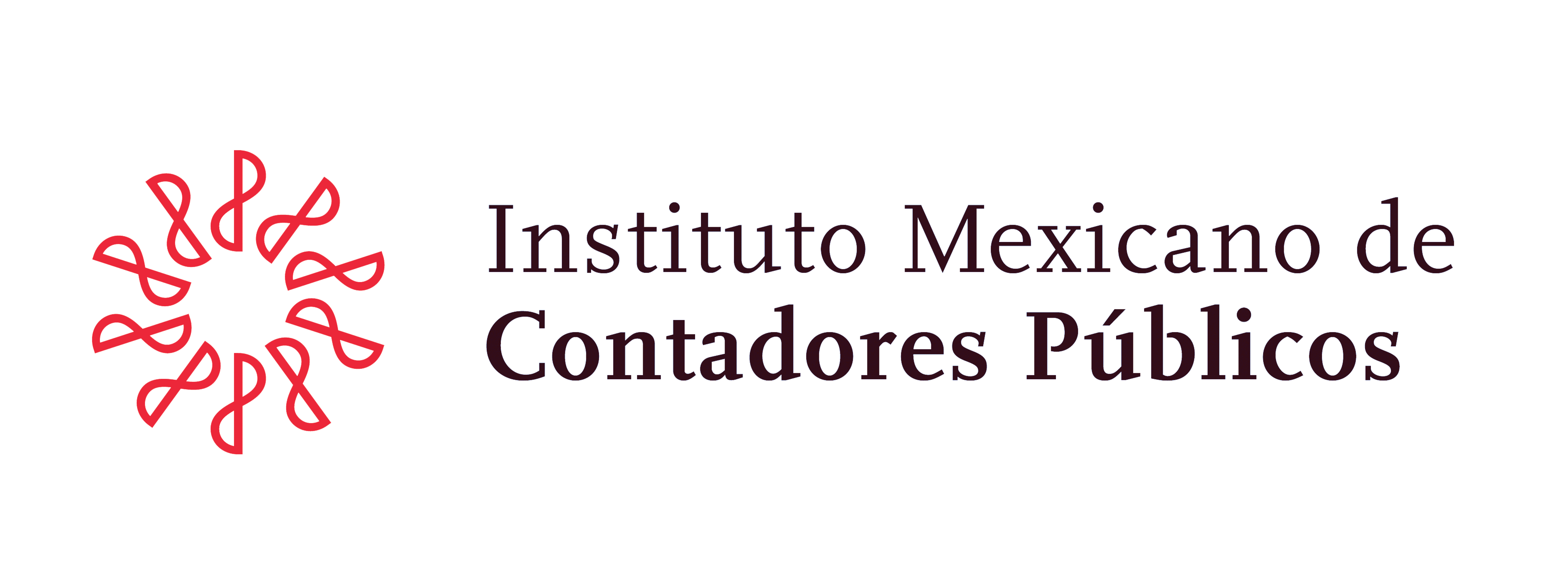 nf
Informativa
Miércoles 06 de abril de 2016
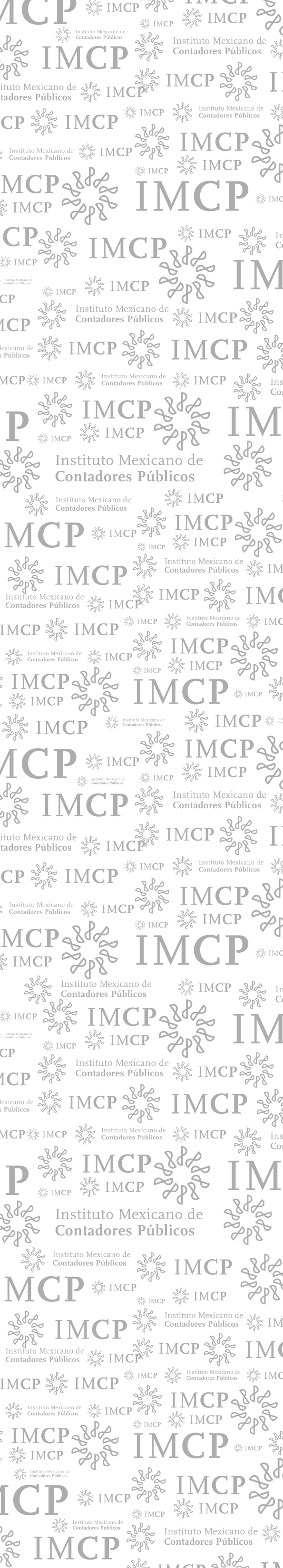 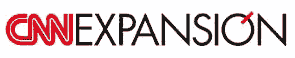 Tesoro de EU lanza nueva ofensiva contra la evasión fiscal corporativa
El gobierno estadounidense está tomando más medidas para poner freno a las empresas que tratan de reducir su pago de impuestos mediante fusiones con empresas extranjeras. El lunes, el Tesoro anunció nuevas regulaciones destinadas a desalentar más las llamadas 'inversiones' ('inversions', en inglés), que han ido en aumento en los últimos años. Después de que una compañía estadounidense invierte, puede cambiar la dirección de su sede a un país extranjero, pero seguir operando en Estados Unidos.
Indicadores:
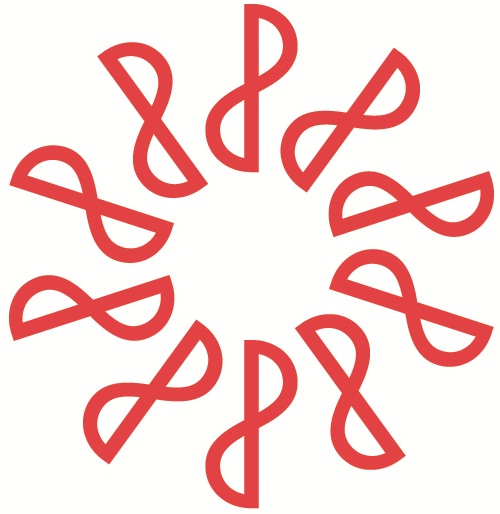 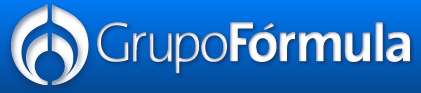 No esperamos alto crecimiento como cuando fueron aprobadas reformas: Moody’s 
La firma Moody's puso la calificación de la deuda soberana de México de perspectiva estable a negativa, "basado en dos acciones de calificación que se tomaron sobre el soberano mexicano y de Pemex", explicó Felipe Carvallo, analista de banca de la calificadora de México. Explicó que uno de los motivos por los cuales "el grupo soberano puso en perspectiva negativa fue porque ya no esperamos tan alto crecimiento como esperábamos cuando fueron establecidas las reformas para el final del sexenio.”
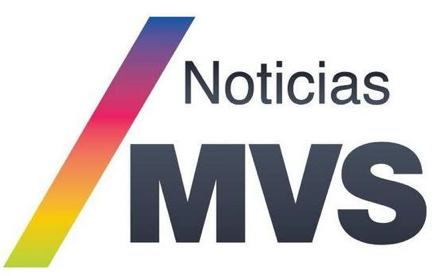 Hacienda mantiene meta de reducción de déficit y deuda pública
La SHCP afirmó que actualmente en Mexico la máxima y absoluta prioridad es preservar la estabilidad económica, por lo que la Secretaría de Hacienda mantendrá firmes las metas de reducción del déficit y de la deuda pública y no creará nuevos impuestos, ni elevara los ya existentes. El secretario de Hacienda, Luis Videgaray, les dijo a los empresarios del país, durante la Primera Sesión Ordinaria 2016 del Consejo Consultivo Empresarial para el Crecimiento Económico de México (CCECEM), el espacio de diálogo entre dirigentes empresariales, representantes de los sectores productivos y servidores públicos para analizar y promover estrategias conjuntas que potencien el desarrollo de la economía mexicana.
* www.banxico.org.mx
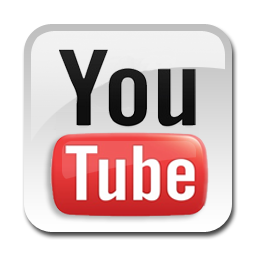 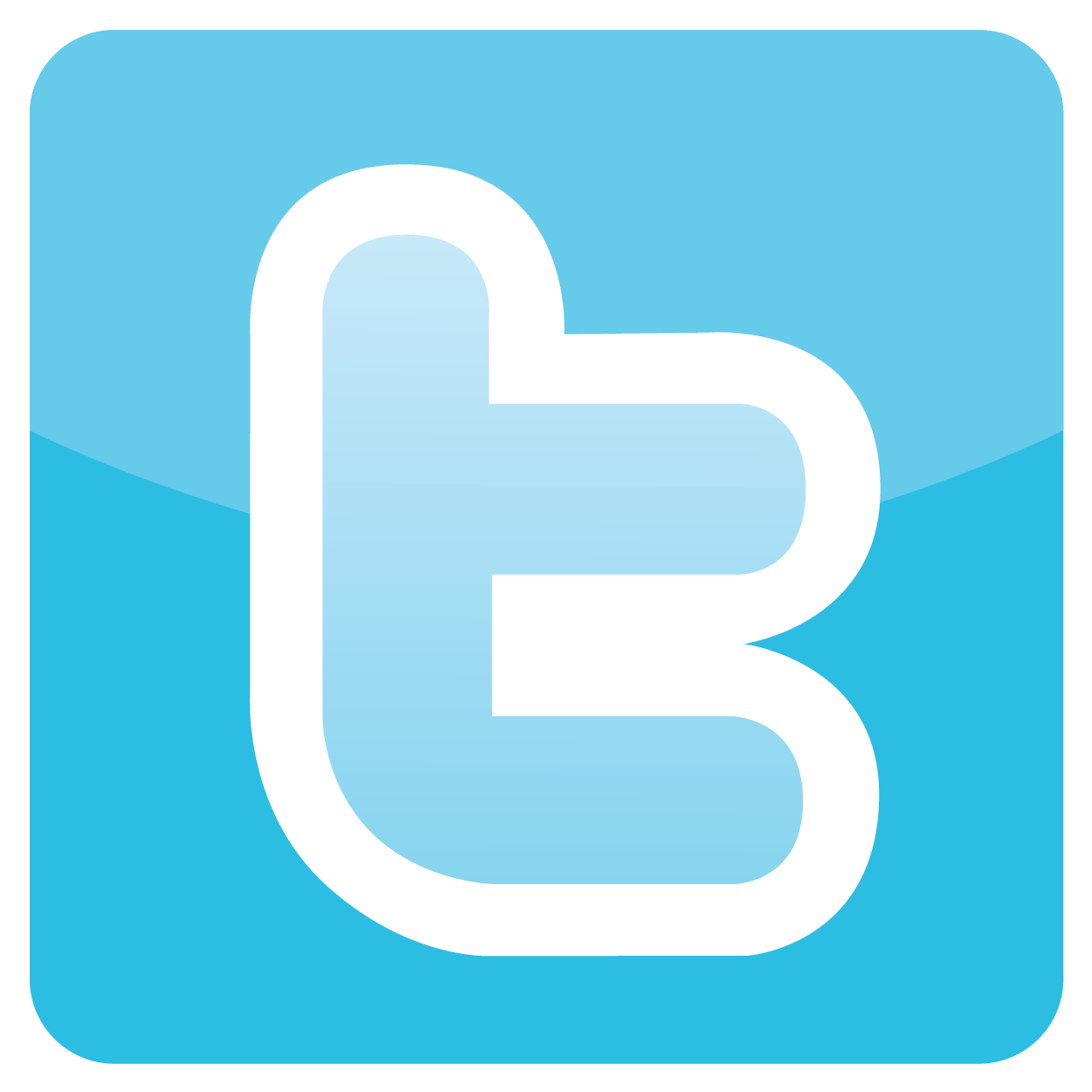 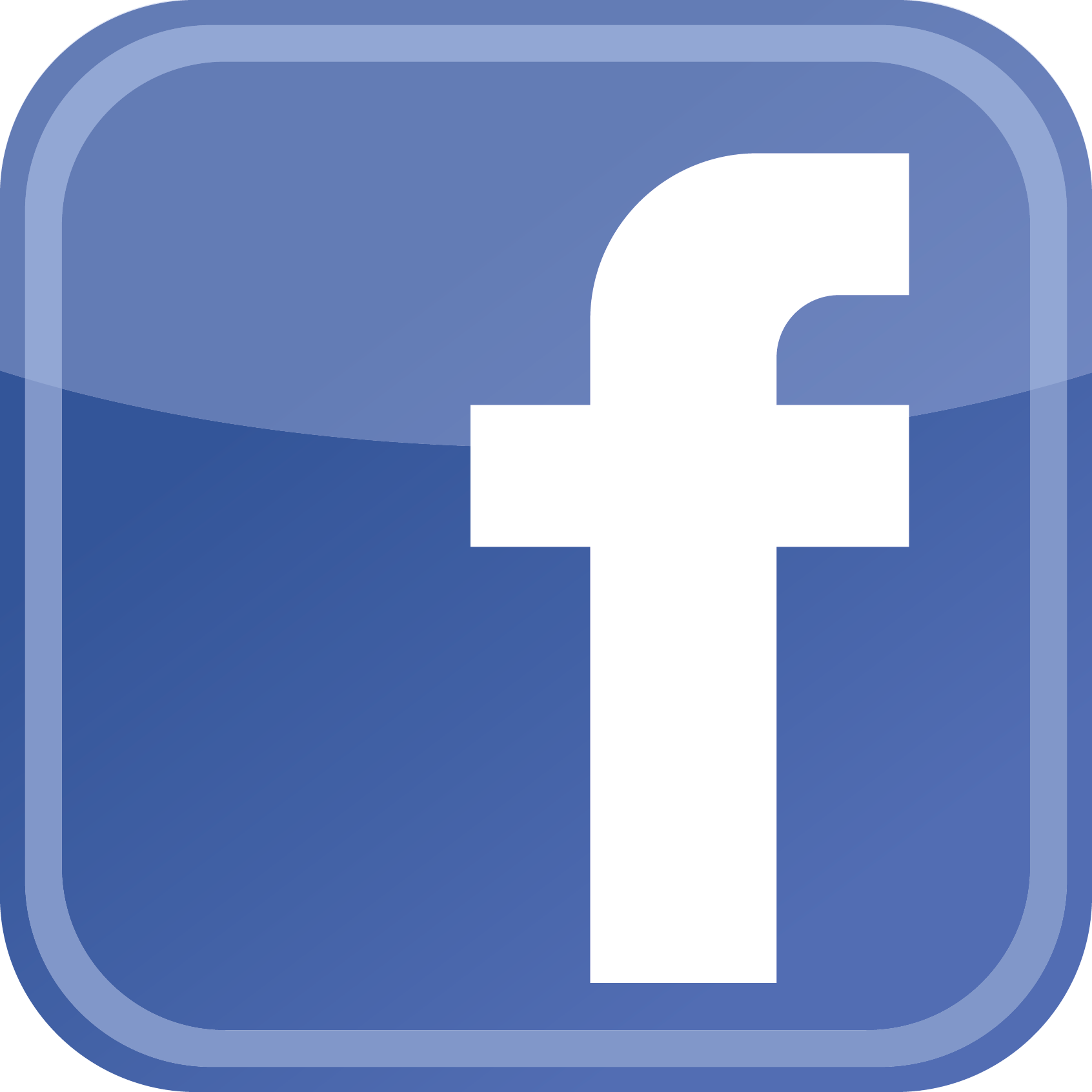 Síntesis
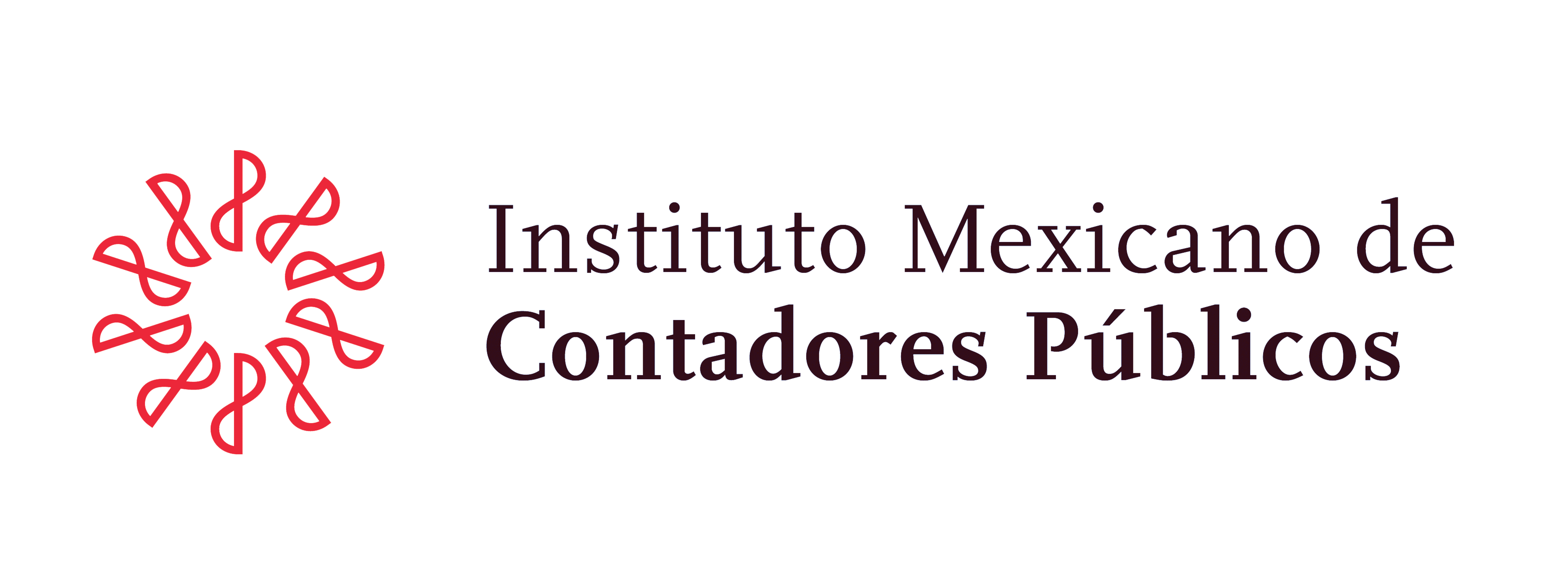 nf
Informativa
Miércoles 06 de abril de 2016
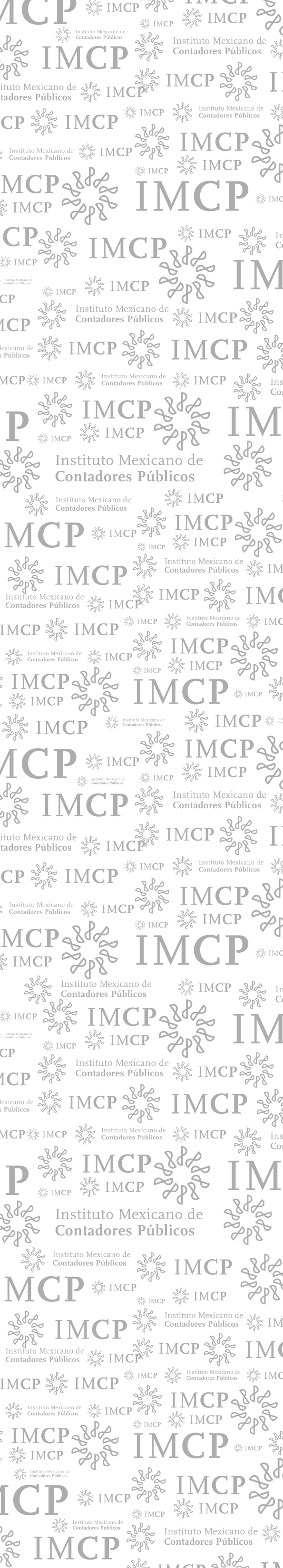 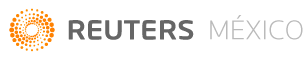 PERSPECTIVAS DE AMERICA LATINA-Comentarios y proyecciones sobre la economía de la región
América Latina atraviesa una desaceleración económica combinada con tasas de inflación relativamente altas y desempleo en ascenso. El panorama a futuro luce complejo debido a factores como la subida de tasas de interés de la Reserva Federal de Estados Unidos y una menor confianza financiera en la región. A continuación, algunos comentarios y proyecciones recientes de analistas que siguen a las economías latinoamericanas: BANK OF AMERICA MERRILL LYNCH – COMERCIO *"Revisamos nuestros pronósticos para la cuenta corriente de Brasil a 18.500 millones de dólares -frente a 29.700 millones de dólares- en 2016 y a 15.100 millones de dólares -desde 16.000 millones de dólares- en 2017 (...) la economía continúa cerrada, limitando el impacto positivo del saldo comercial en el PIB".
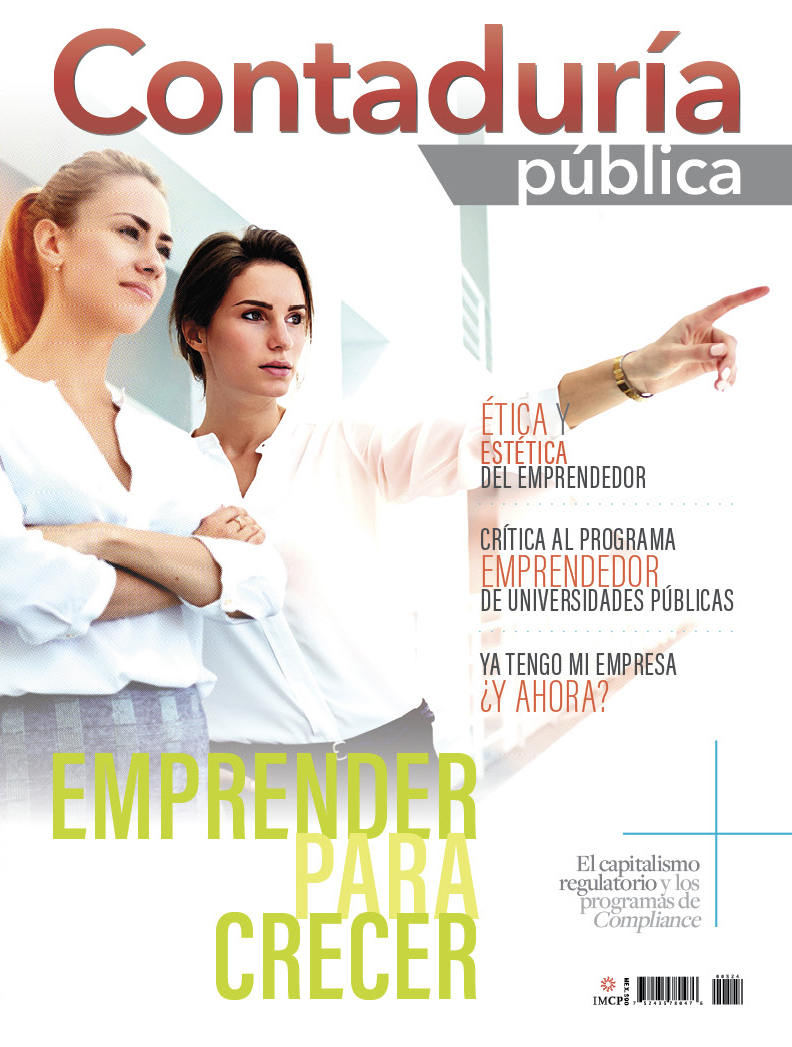 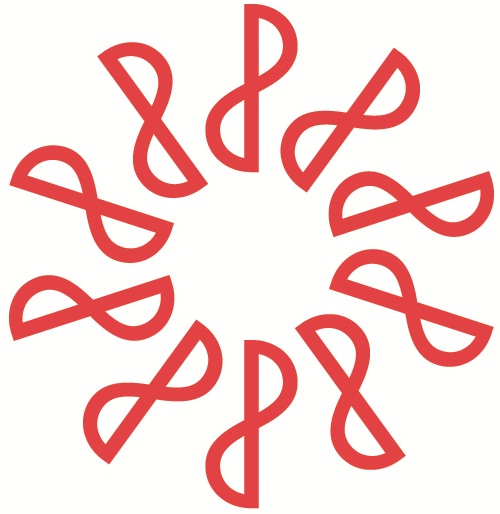 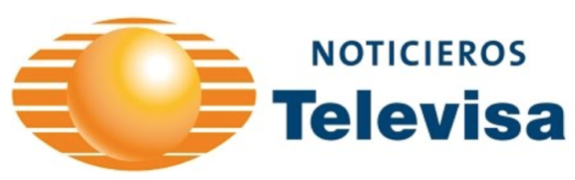 Reservas internacionales suben 811 mdd: Banxico
Las reservas internacionales aumentaron 811 millones de dólares (mdd), por lo que su saldo al 1 de abril fue de 177,476 mdd, de acuerdo con el estado de cuenta semanal del Banco de México (Banxico). La base monetaria (billetes y monedas y depósitos bancarios en cuenta corriente en el Banco de México) disminuyó 27,457 millones de pesos (mdp), debido a la reducción en la demanda de dinero que usualmente se presenta después del periodo vacacional de Semana Santa. Así, la base monetaria implicó una variación anual de 13.3 por ciento.
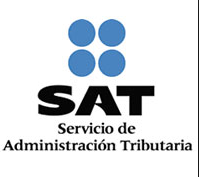 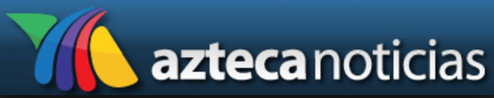 Hoy no circulan autos con calcomanía roja y azul
Tras la activación de la Fase 1 de Contingencia ambiental para toda la Zona metropolitana del Valle de México, hoy no circulan automóviles con calcomanías roja y azul. Desde las 5:00 de la mañana está vigente este doble Hoy No Circula debido a que los índices de contaminación no han disminuido. Así, los automóviles con calcomanía roja y terminación de placas 3 y 4 y de engomado azul terminación 9 y 0, no podrán recorrer las calles. En las siguientes horas de este miércoles se informará acera del comportamiento que registren los niveles de contaminación del aire para determinar las acciones a seguir.
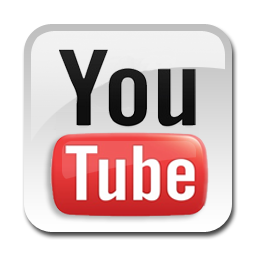 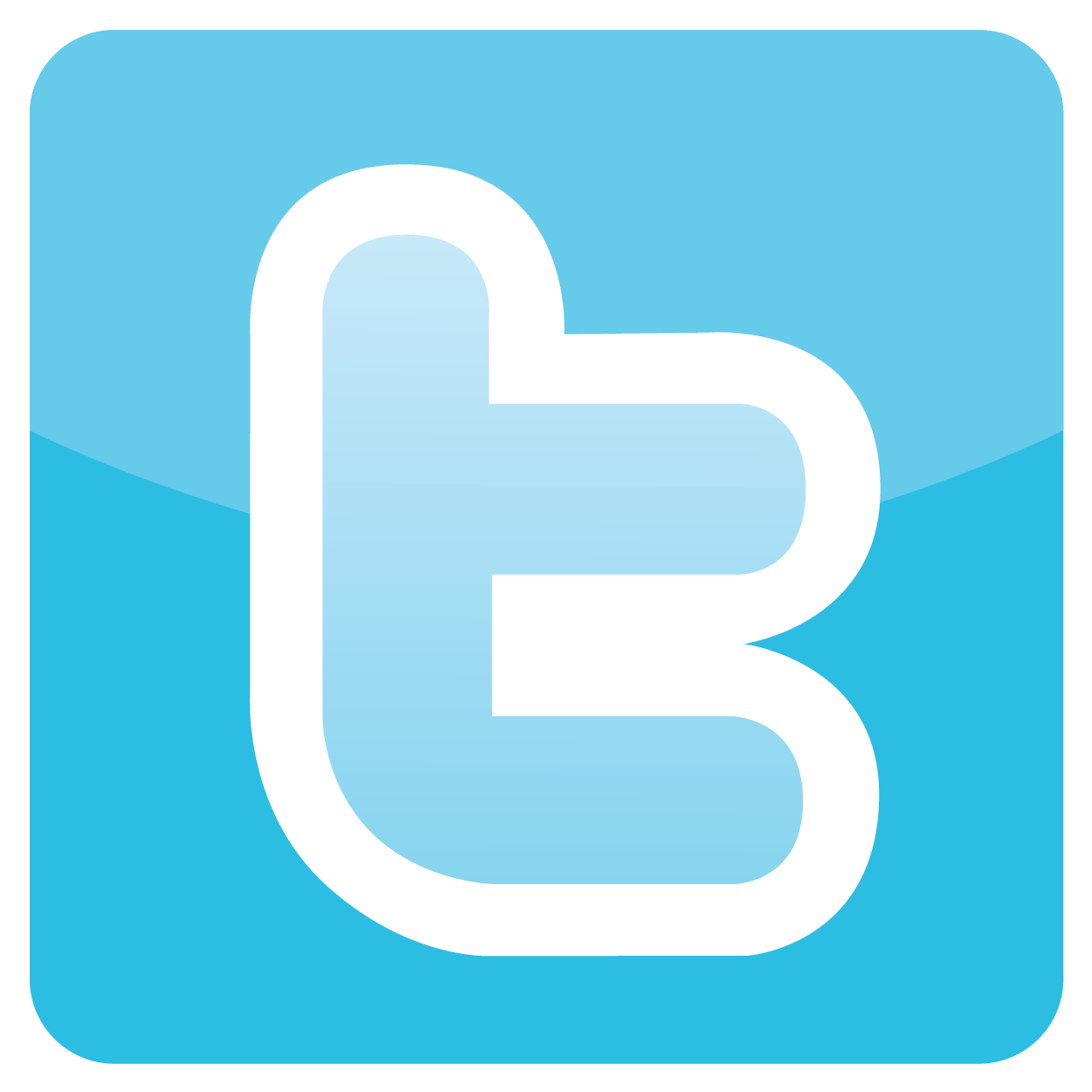 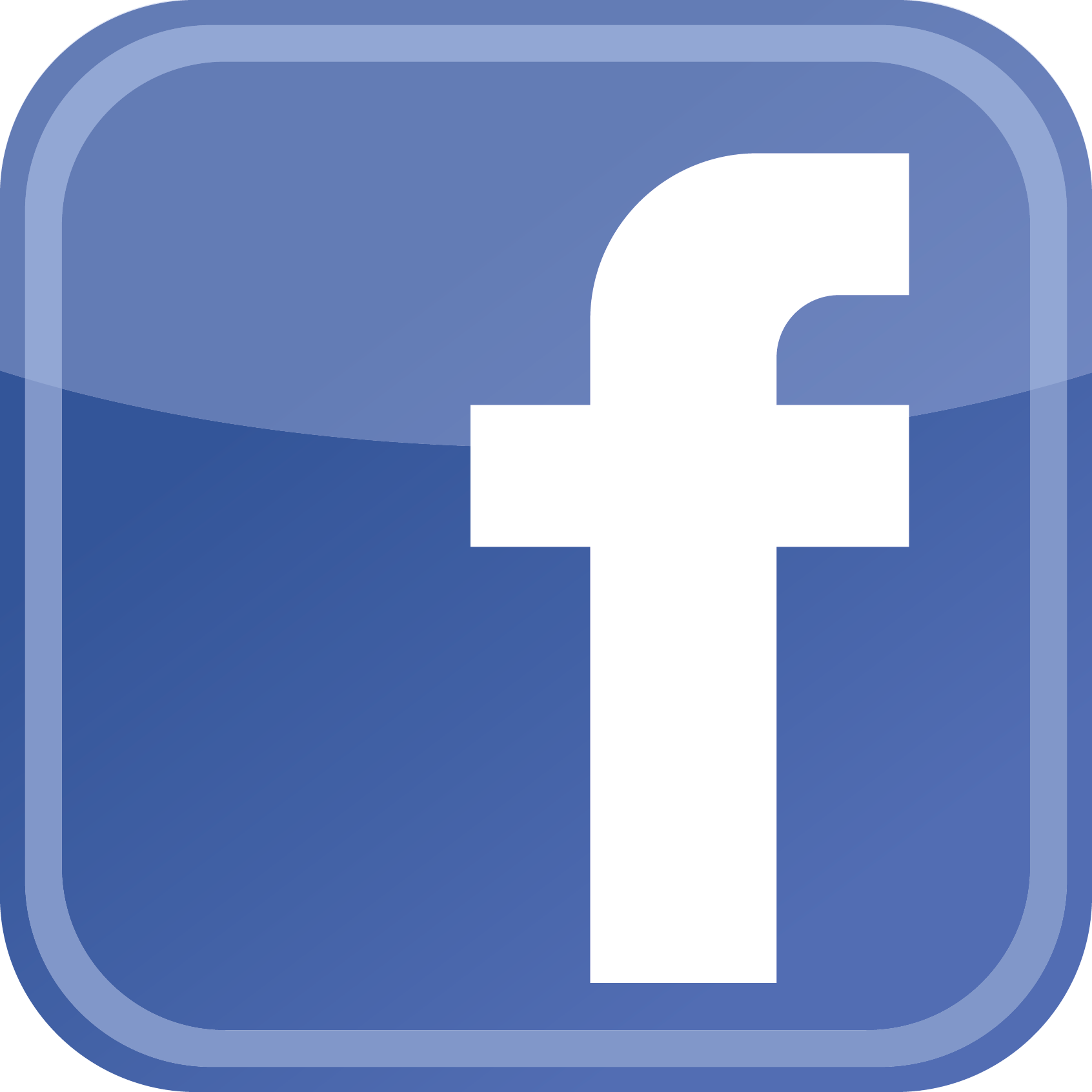